Графики.
№1
№2
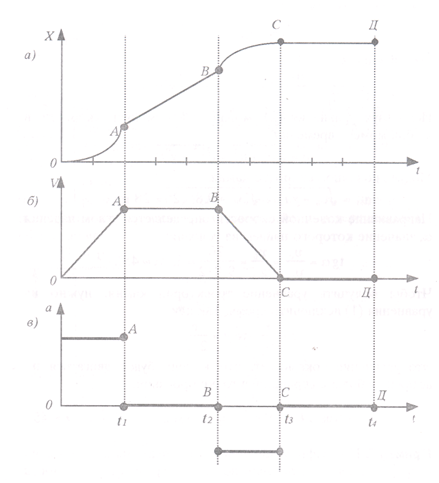 №3.
№4 , решить самостоятельно.
Домашняя работа.
Кинематика – 10, 11 класс,  тест. Знать все формулы для движения тел.